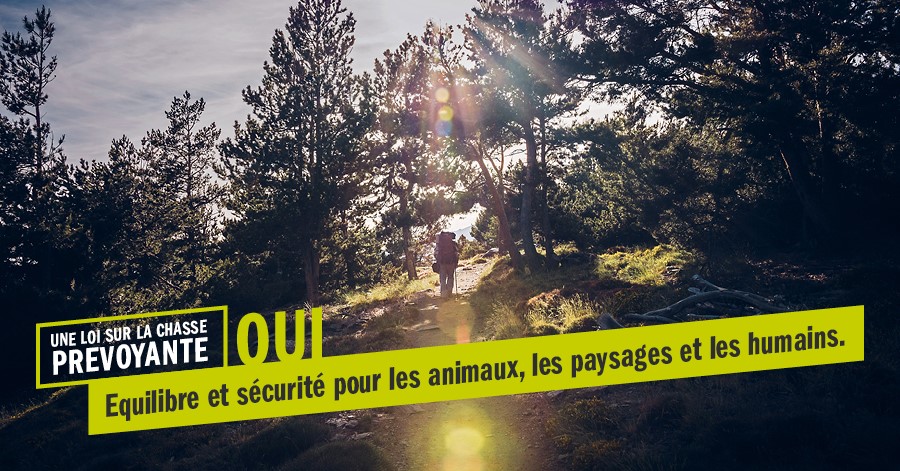 Loi révisée sur la chasse
Pourquoi une révision de la loi sur la chasse est-elle nécessaire?
Loi révisée sur la chasse
Augmentation des populations d’espèces sauvages protégées (informations approximatives sur les populations: OFEV, KORA, station ornithologique)
3
Revidiertes Jagdgesetz
Wichtigste Änderungen im Gesetz
4
Loi révisée sur la chasse
Principales modifications de la loi
5
Loi révisée sur la chasse
La protection des espèces y gagne dans la loi révisée
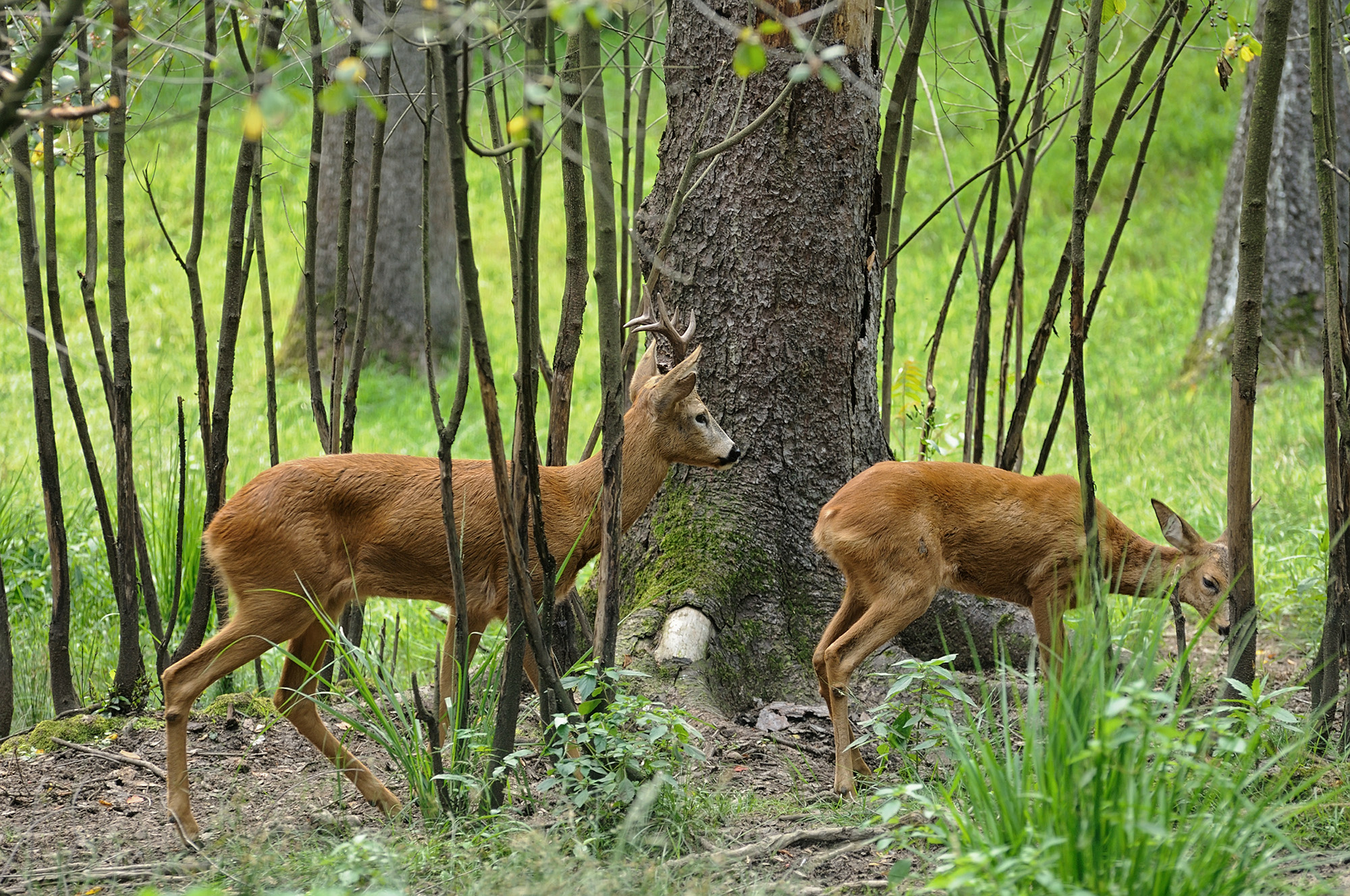 Le soutien financier de zones de protection favorise les espaces vitaux de la faune sauvage
Dans la nouvelle loi sur la chasse, la protection des espèces et la protection animale valent comme lignes directrices et sont renforcées
12 espèces de canards sauvages sont nouvellement protégées, la saison des bécassines est prolongée
Seul le Parlement peut déclarer que les espèces protégées peuvent être chassées
La biodiversité est renforcée, ce qui stabilise les écosystèmes
Loi révisée sur la chasse
Les paysages y gagnent dans la loi révisée
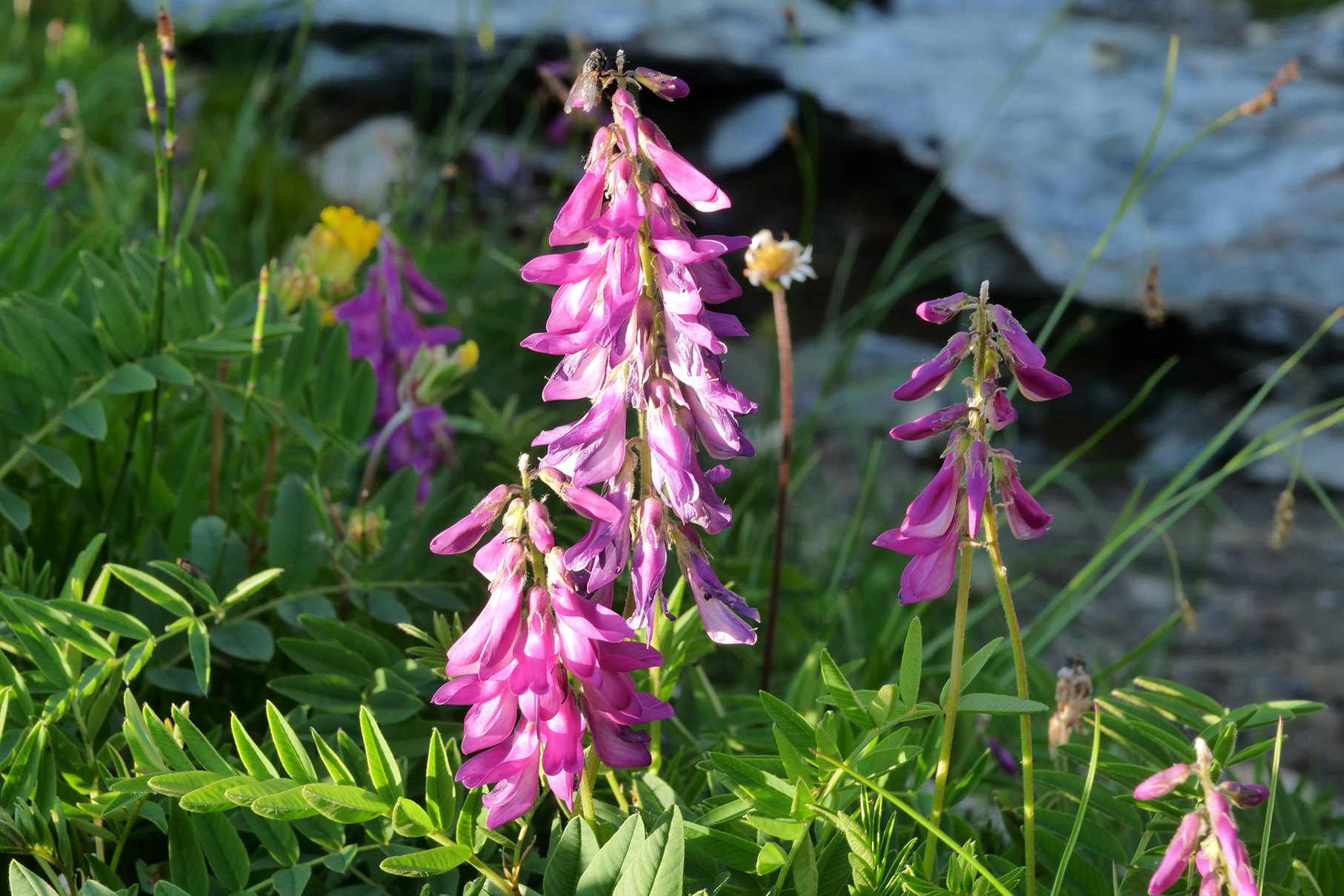 La régulation des populations de la faune sauvage est conçue de façon à assurer l’exploitation durable des forêts
Les corridors faunistiques garantissent les déplacements de la faune sauvage
La loi permet la cohabitation de la nature sauvage et de la nature exploitée et protège ainsi les zones agricoles et touristiques
Revidiertes Jagdgesetz
L’homme y gagne dans la loi révisée
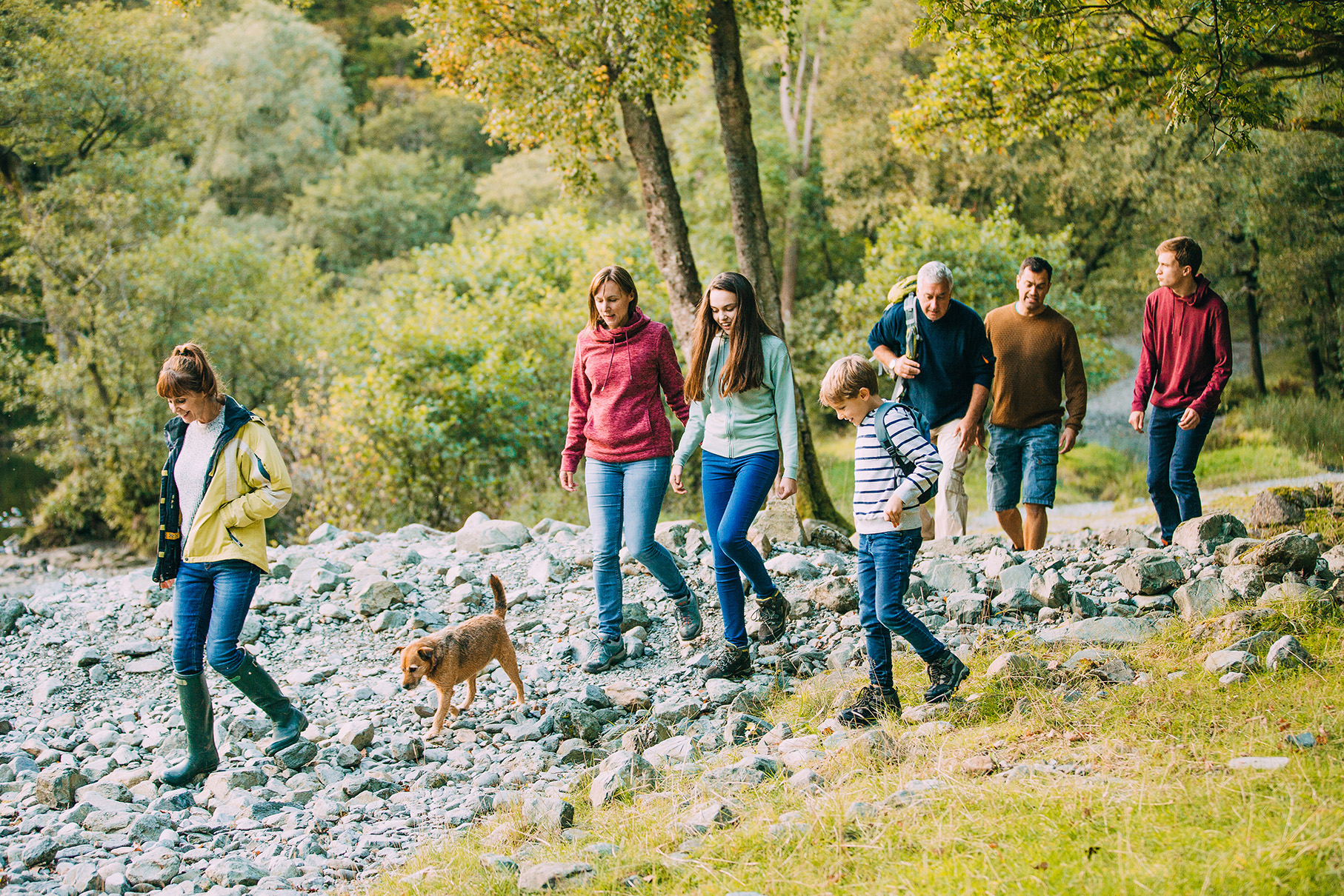 Les dommages occasionnés pour les propriétaires de terre agricoles et de forêts sont réduits et/ou indemnisés
Les surpopulations occasionnent des dommages sur les paysages naturels et exploités. Les cantons ont les compétences nécessaires pour réduire ces dommages par des mesures actives et passives
La loi contribue à ce que les animaux sauvages ne perdent pas leur crainte naturelle de l’homme
Loi révisée sur la chasse
La loi soutient les chasseurs et détenteurs d’animaux de rente
Chasseurs
Les chasseurs s’engagent pour des règles du jeu claires et pour une loi moderne sur la chasse
Cette approche de la chasse est également inculquée lors de la formation des chasseurs 
Les durcissements (justificatif de la précision du tir, recherche au sang) sont dans l'intérêt des chasseurs et répondent à l’esprit de la protection animale
La loi révisée sur la chasse ne restreint pas inutilement la chasse
Détenteurs d’animaux de rente
La loi autorise des mesures pour la modification de comportement de la faune sauvage
La régulation des grands prédateurs offre une meilleure protection pour les animaux de rente
Prise de mesures préventives pour éviter les dommages occasionnés par les castors
Loi révisée sur la chasse
… ce que la loi n’est pas
Une loi d’abattage
Les populations ne doivent pas être menacées 
Le droit de recours des associations n’est en rien modifié
Une loi qui affaiblit la protection des espèces
12 espèces de canards sauvages sont protégées
La période de fermeture de la chasse à la bécasse des bois est prorogée
Aide financière de l’État fédéral pour favoriser les espèces et les espaces vitaux
300 corridors faunistiques sont définis et protégés
Loi révisée sur la chasse
…ce que la loi n’est pas
Une loi qui autorise une régulation sans entraves des espèces protégées
Aujourd’hui, le Conseil fédéral peut déclarer sans entraves que des espèces protégées sont chassables
Les espèces restent protégées avec la révision
Une loi qui entraîne des réactions incontrôlés des cantons 
Les cantons doivent régler et planifier la loi, l’État fédéral fixe les principes et la supervision lui revient
Les cantons ont fait preuve de leur sens des responsabilités vis-à-vis des espèces protégées et des espèces chassables
Loi révisée sur la chasse
Ceux qui nous soutiennent
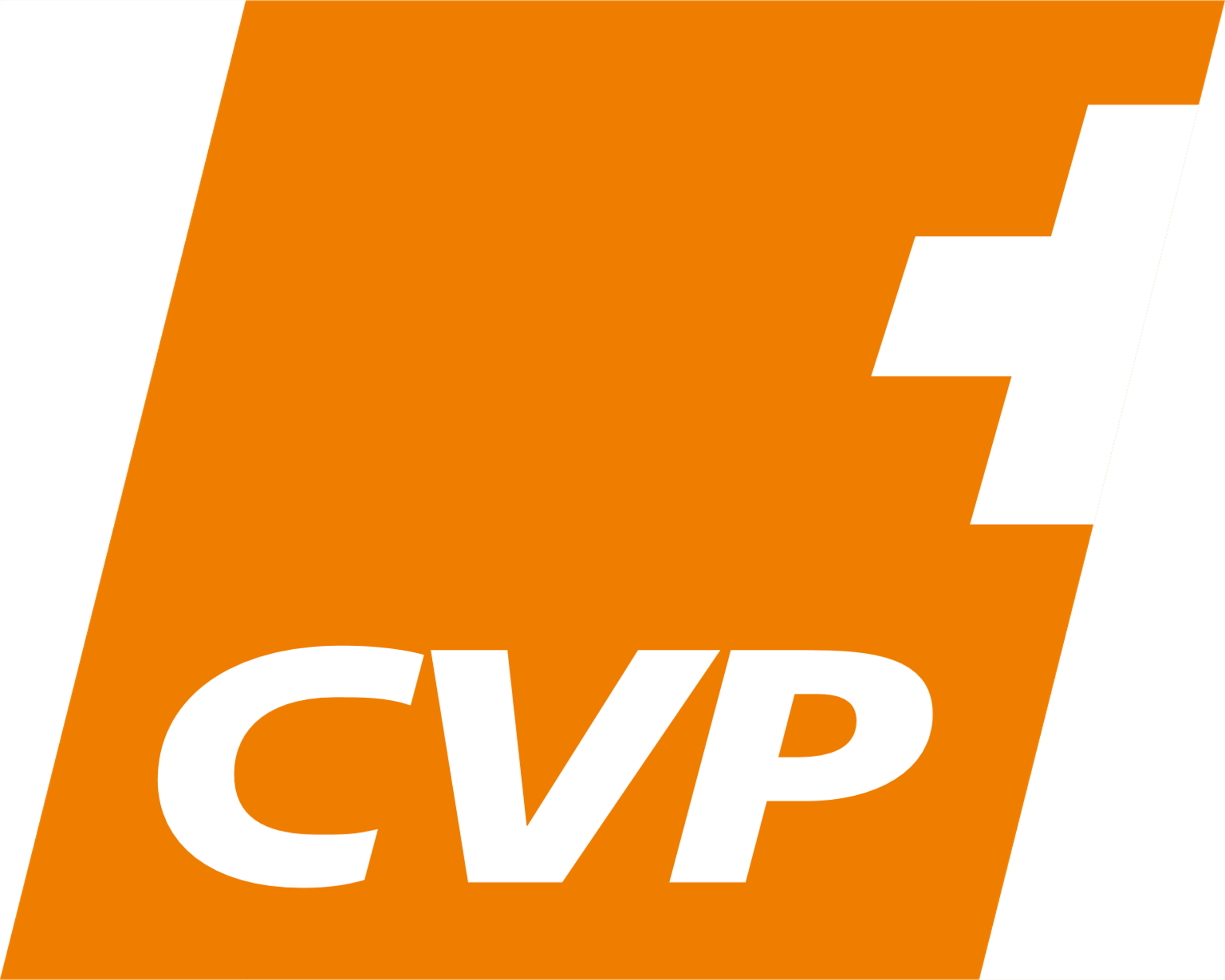 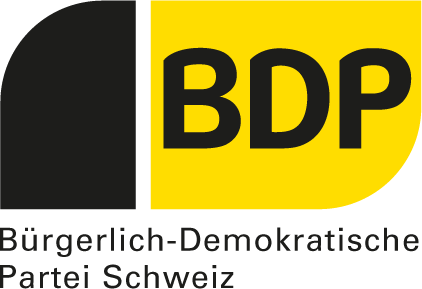 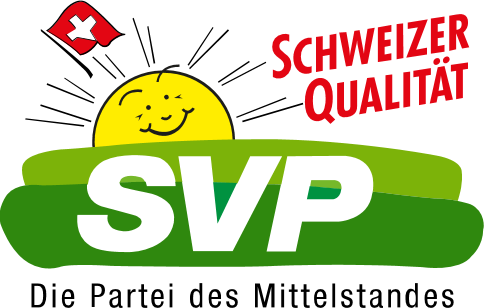 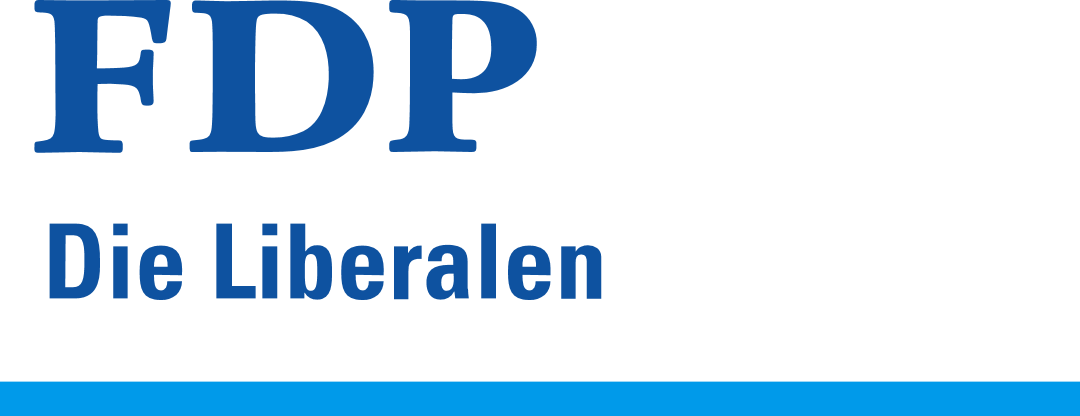 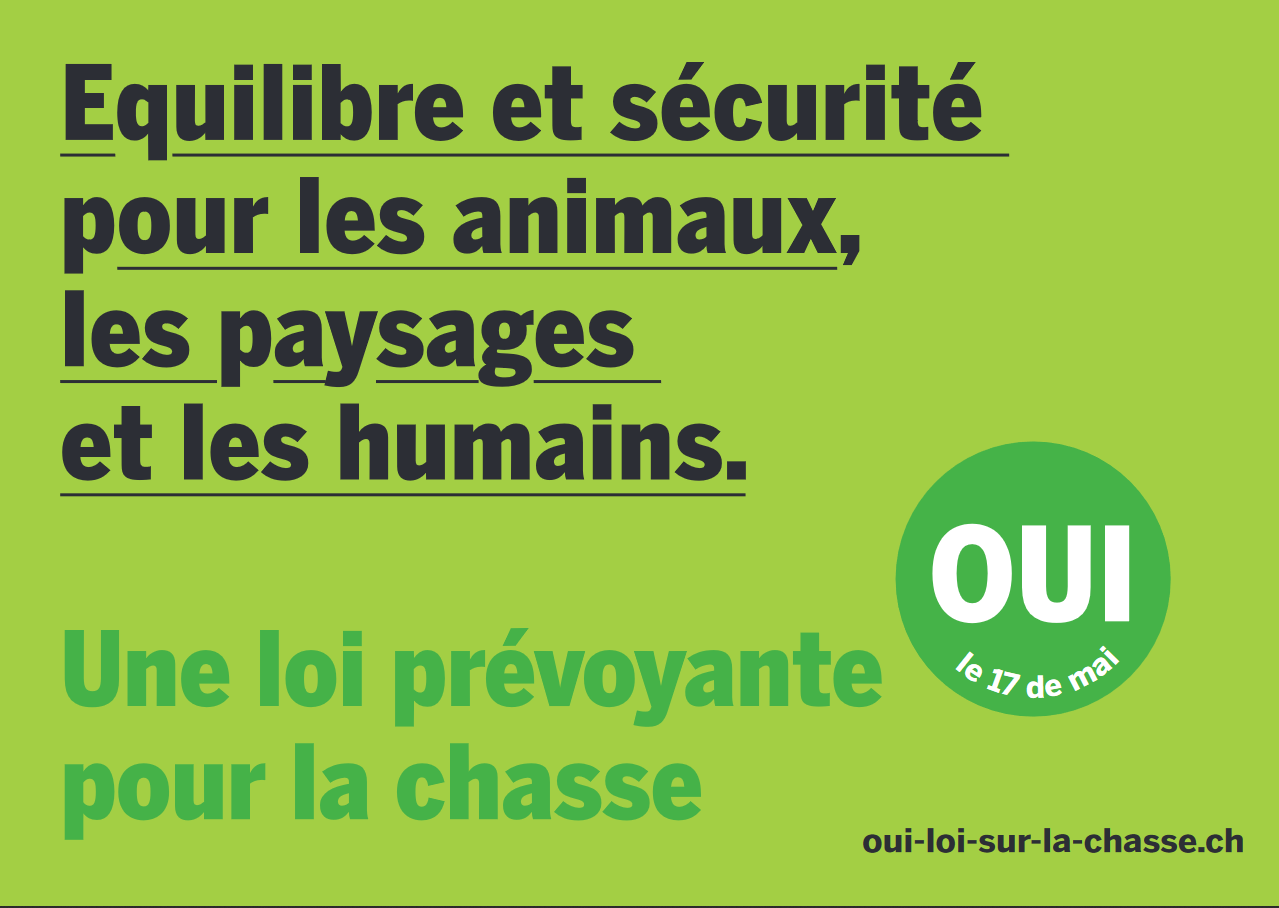 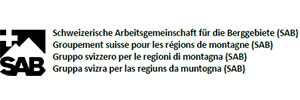 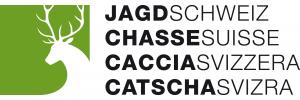 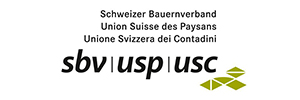 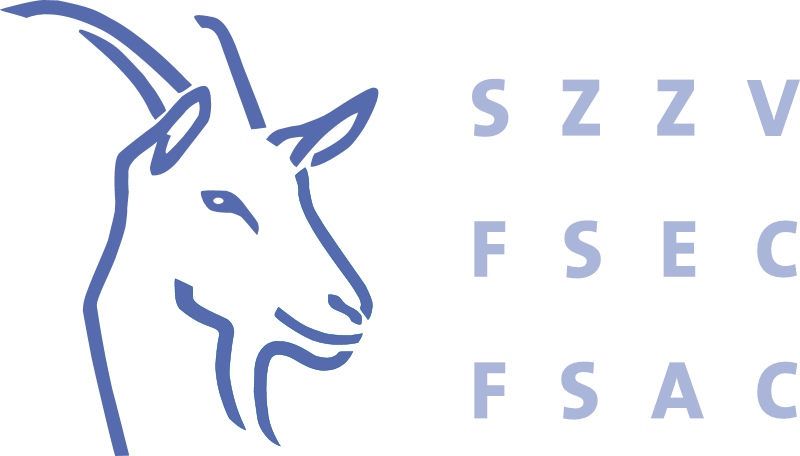 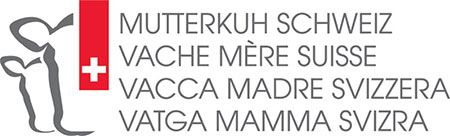 A  Q  U  A N  O  S  T  R  A
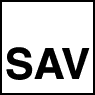 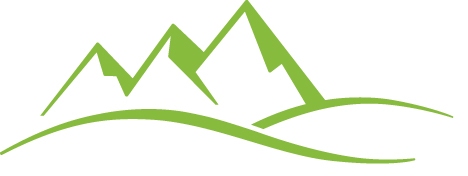 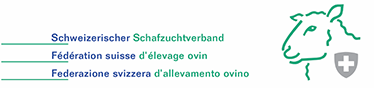